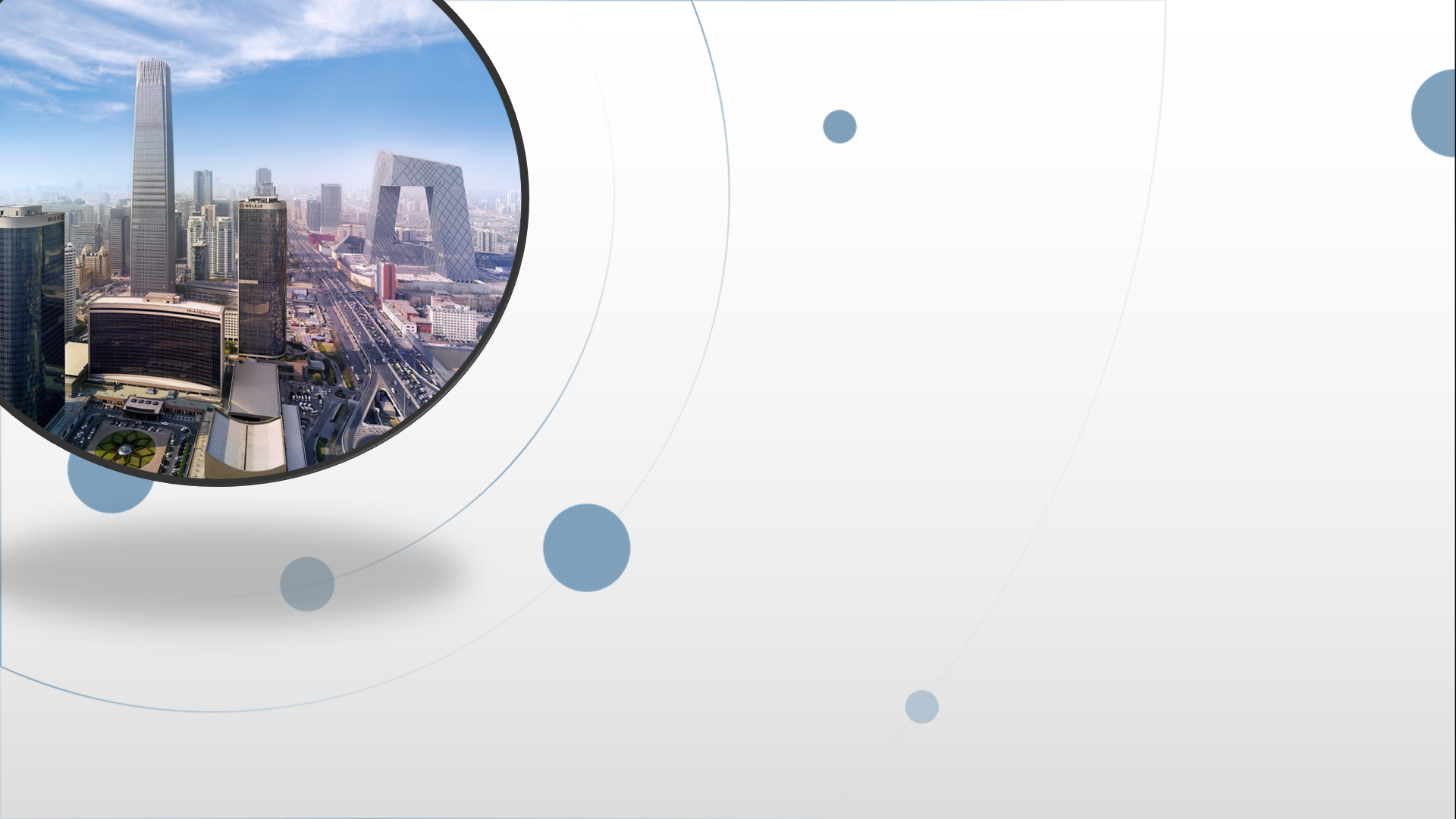 朝阳区线上课堂·高三年级数学
导数中的切线问题
清华附中朝阳学校   贺兵生
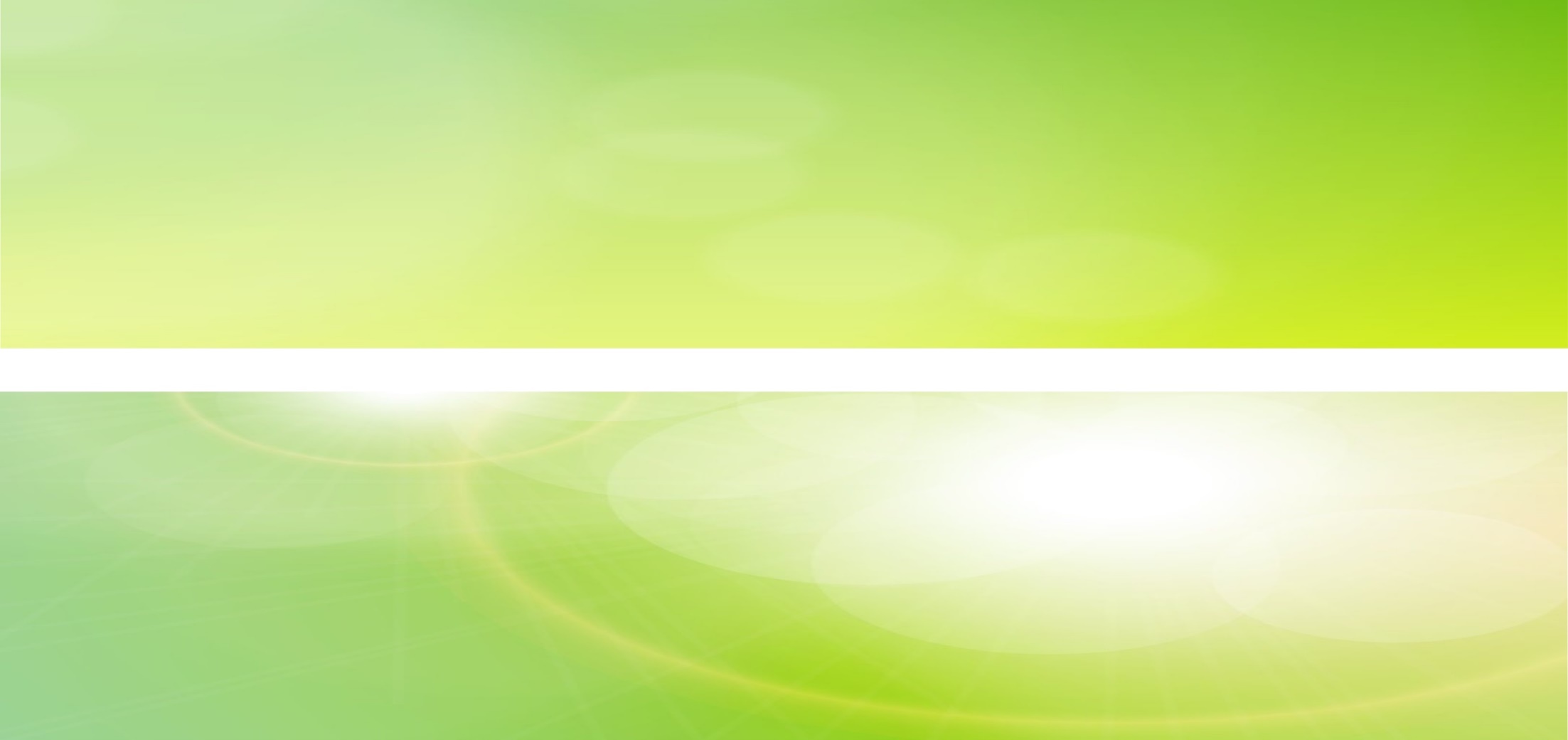 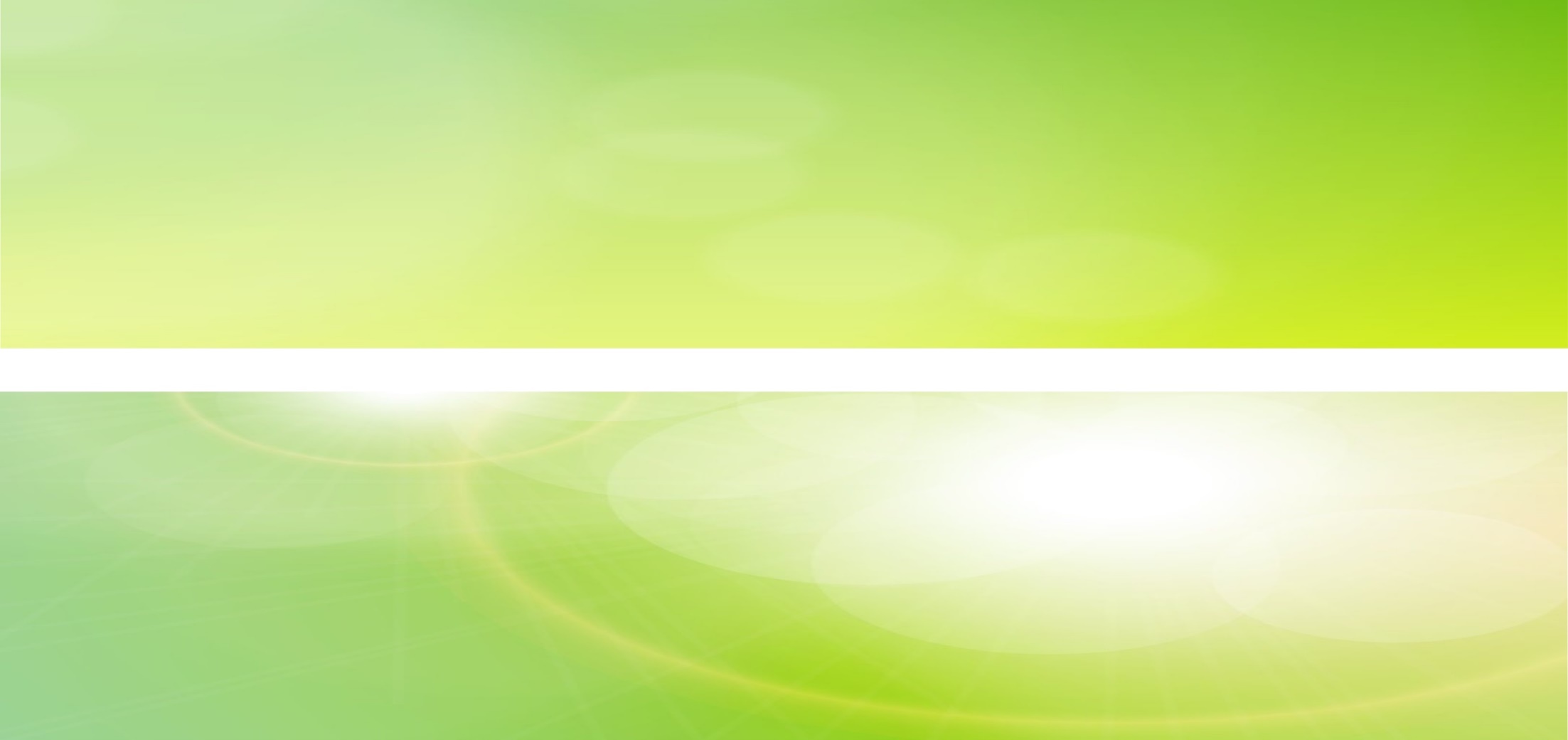 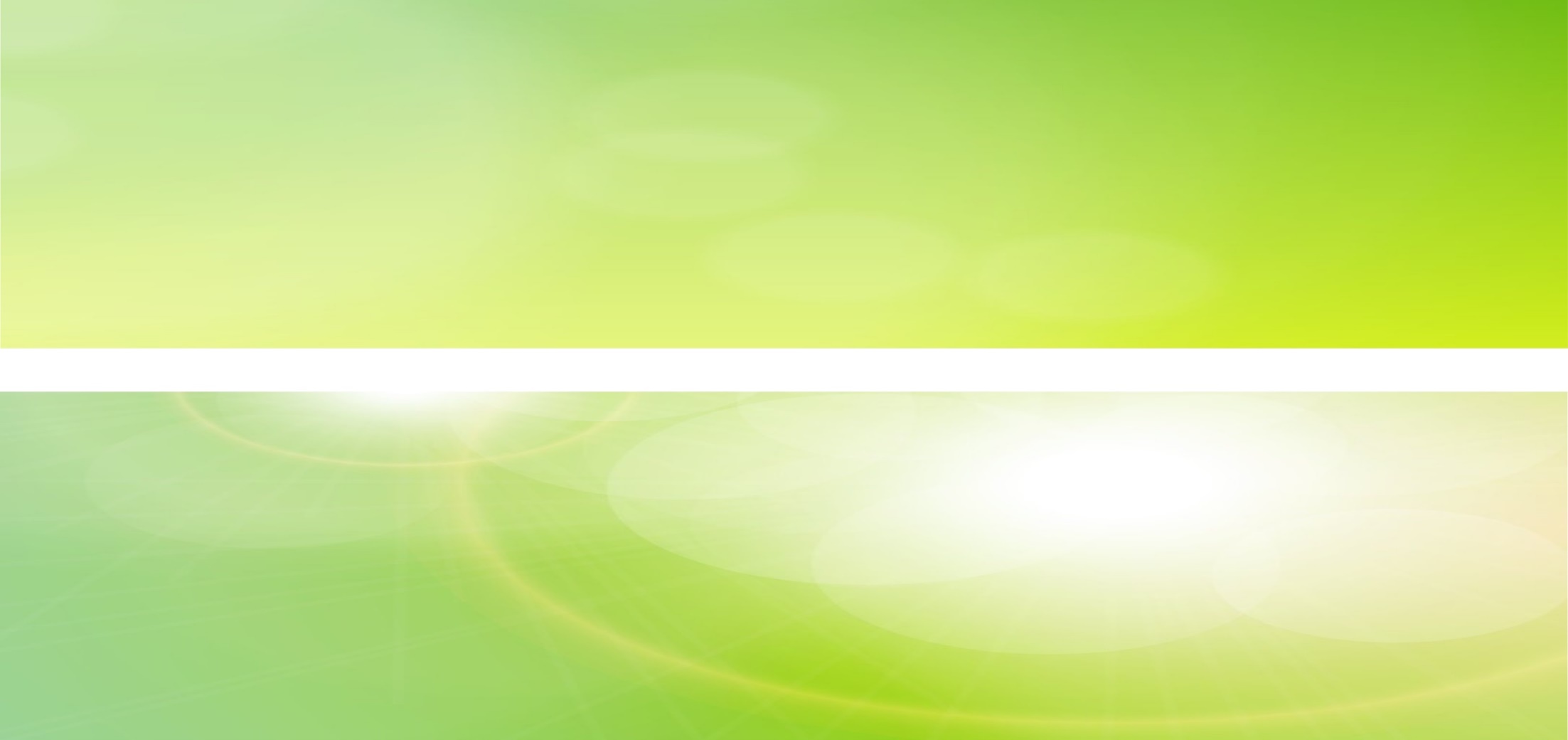 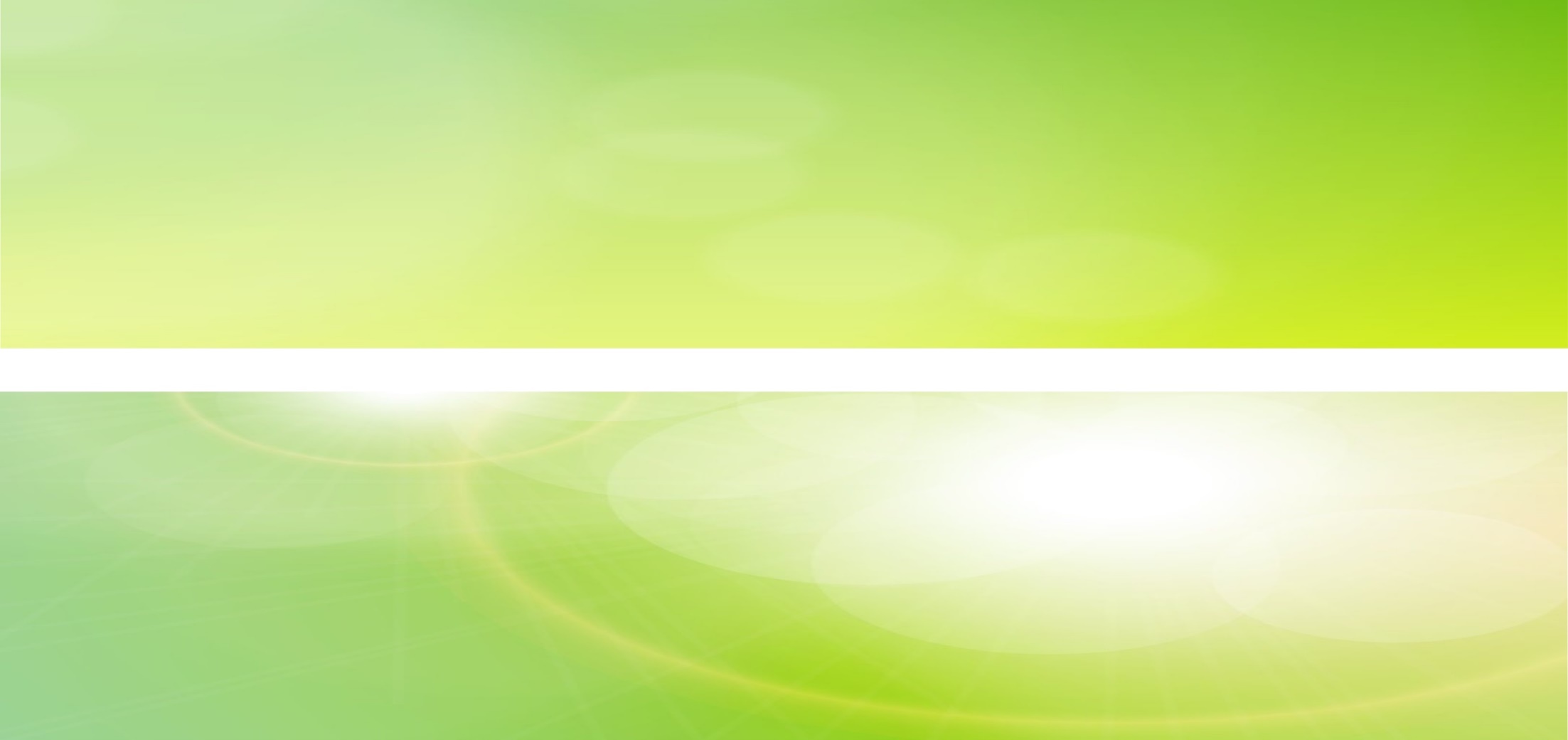 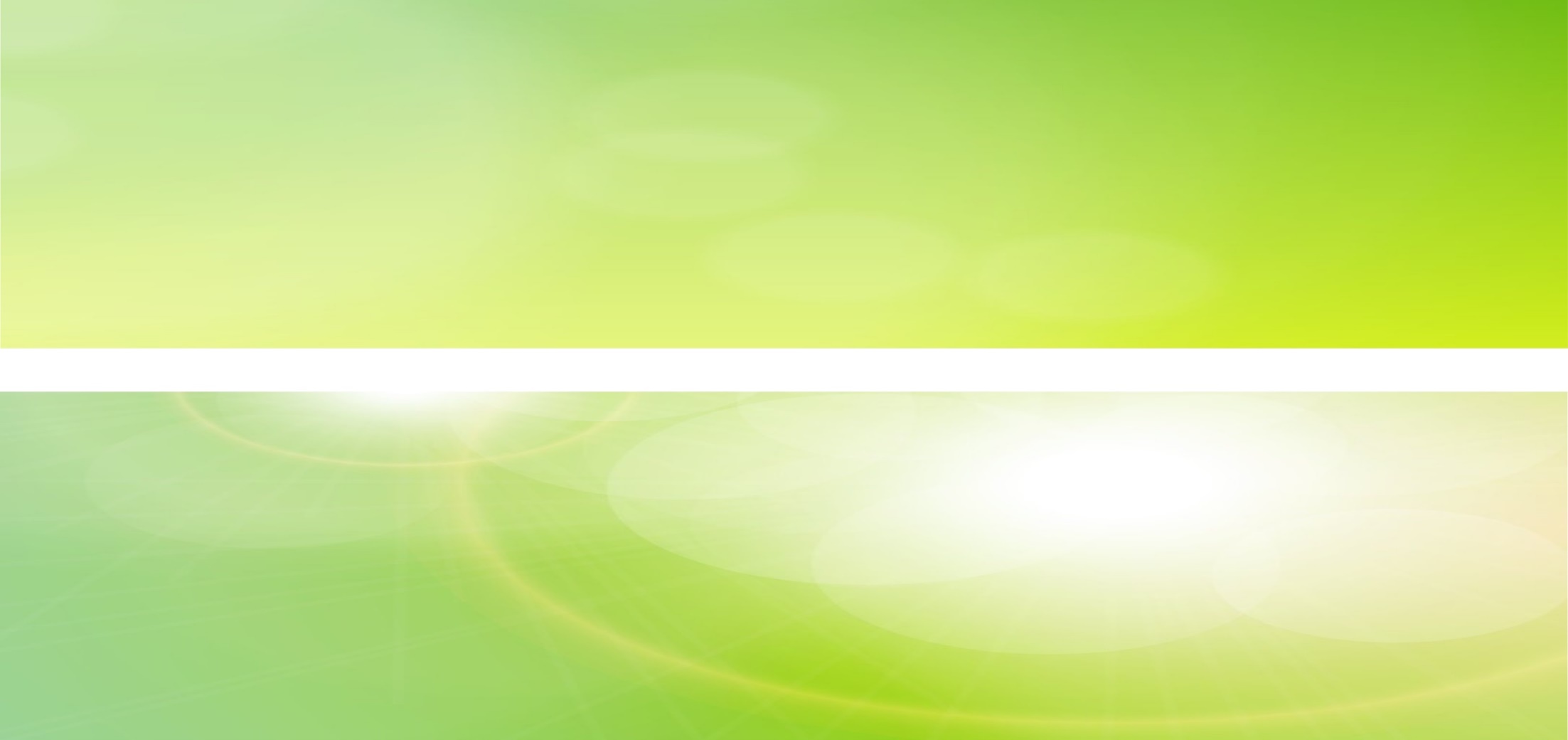 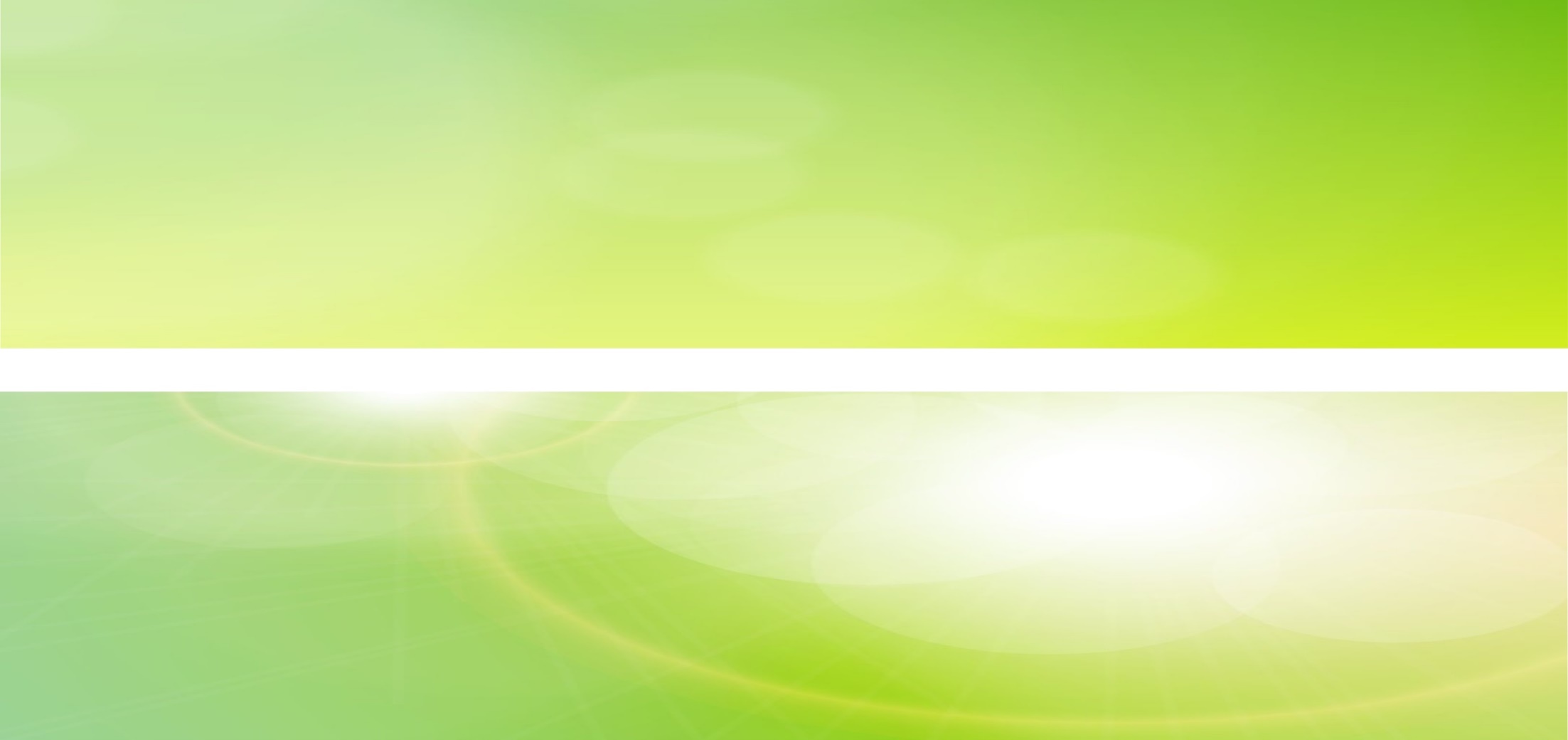 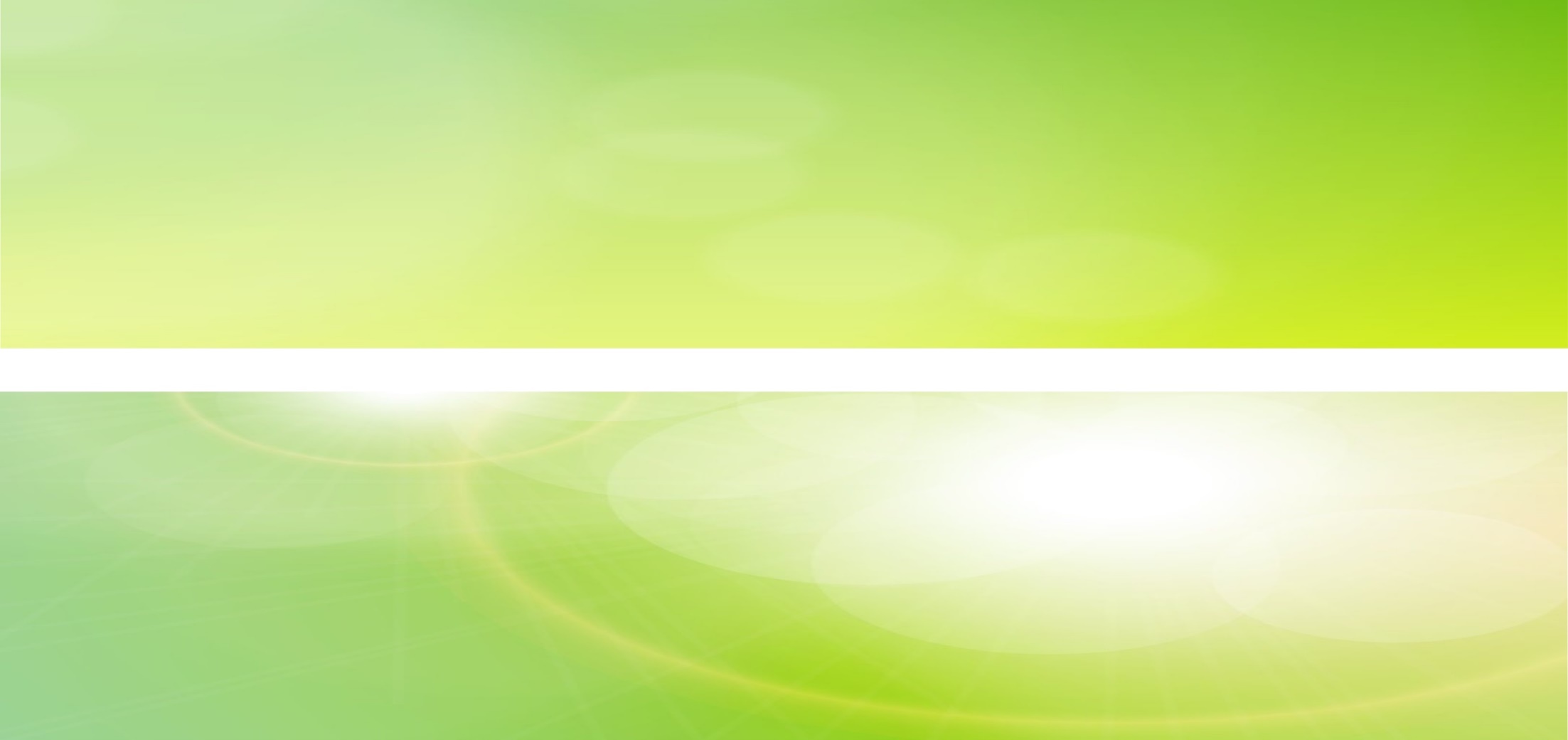 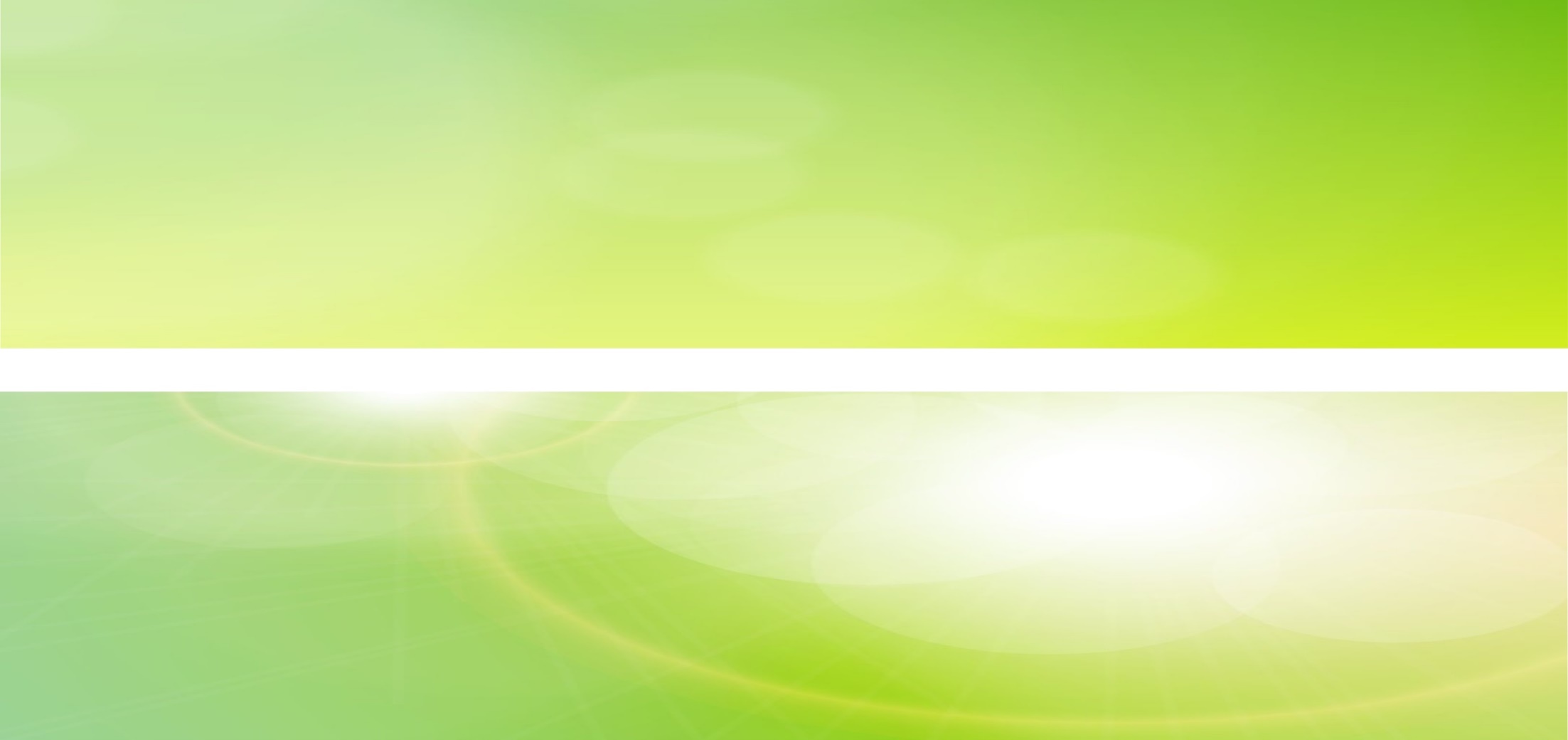 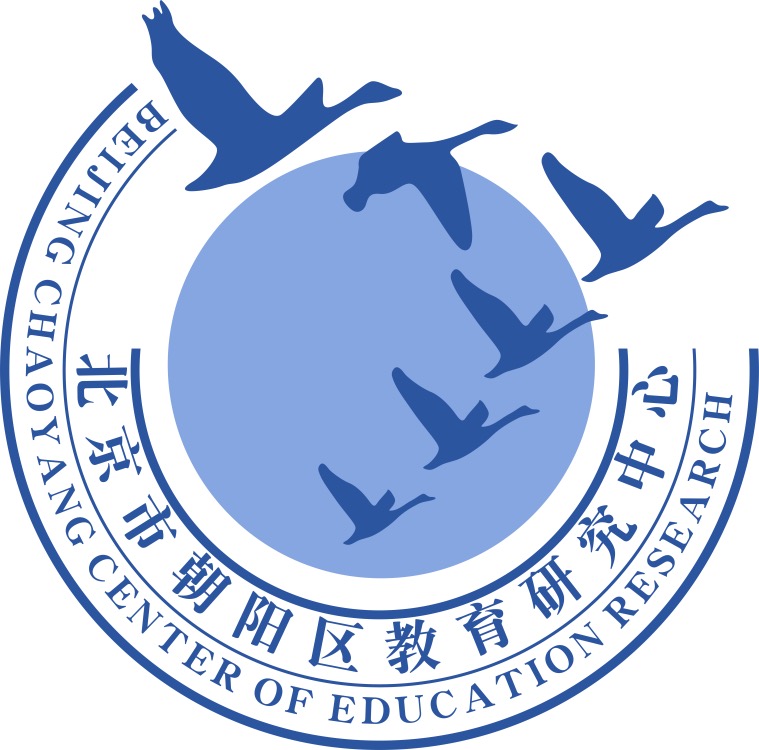 谢谢您的观看
北京市朝阳区教育研究中心  制作